CERTIFICADO DE DISCAPACIDAD
FT Claudia Piedad Estrada Rueda
PLAN DE INTERVENCIONES COLECTIVAS - GESTIÓN EN SALUD PÚBLICA
SECRETARÍA DE SALUD PÚBLICA
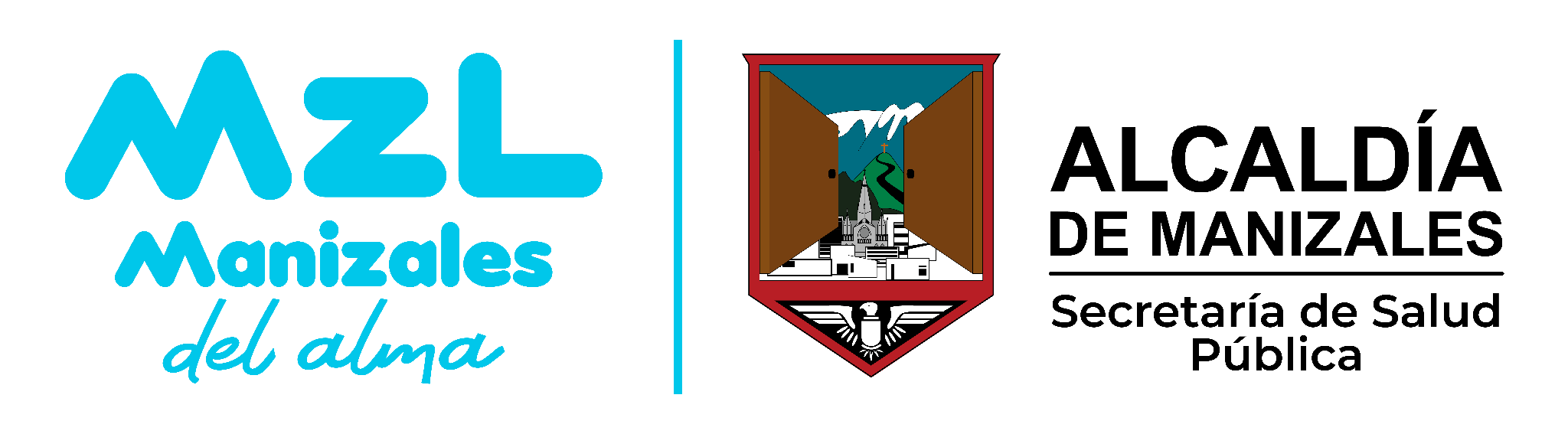 discapacidad
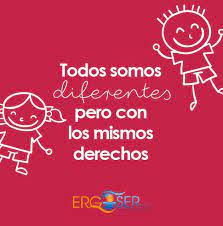 Término genérico que incluye deficiencias en las funciones o estructuras corporales, limitaciones en la actividad y restricciones en la participación e indica los aspectos negativos de la interacción entre un individuo con una condición de salud y sus contexto, los cuales pueden actuar como facilitadores o como barreras.
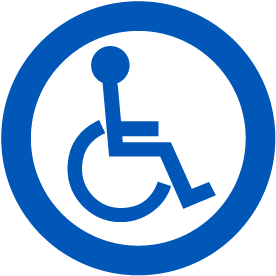 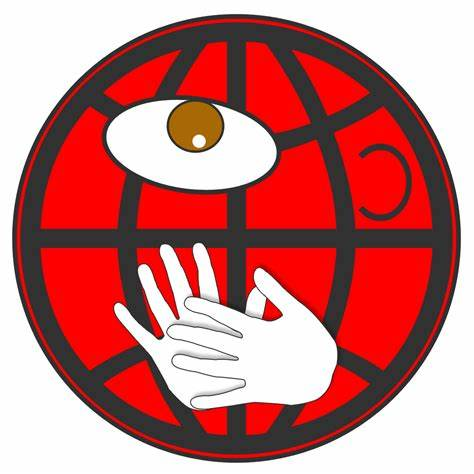 F I S I C A
SORDOCEGUERA
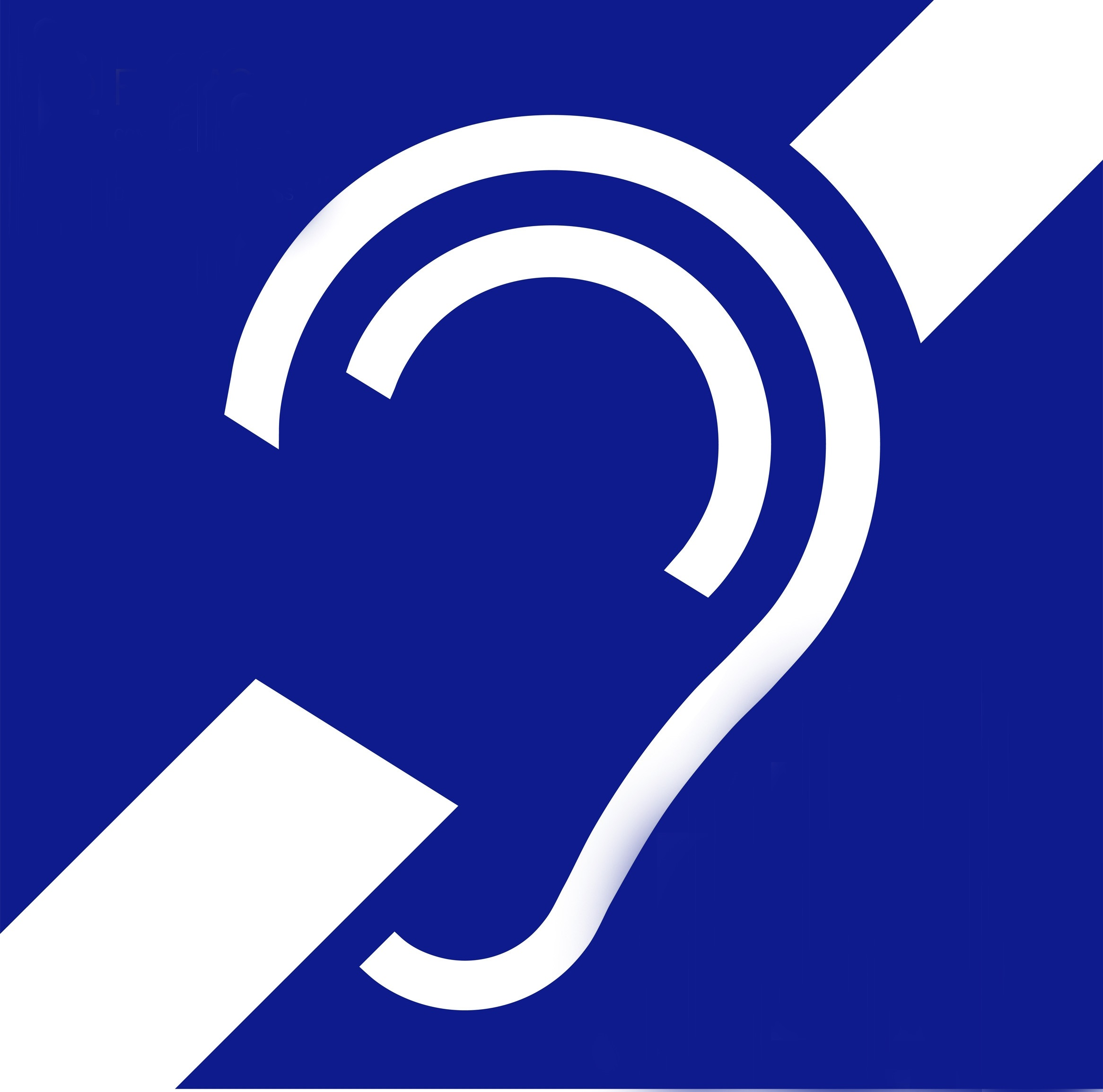 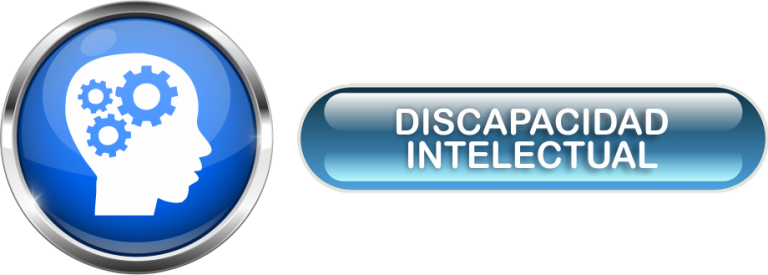 AUDITIVA
INTELECTUAL
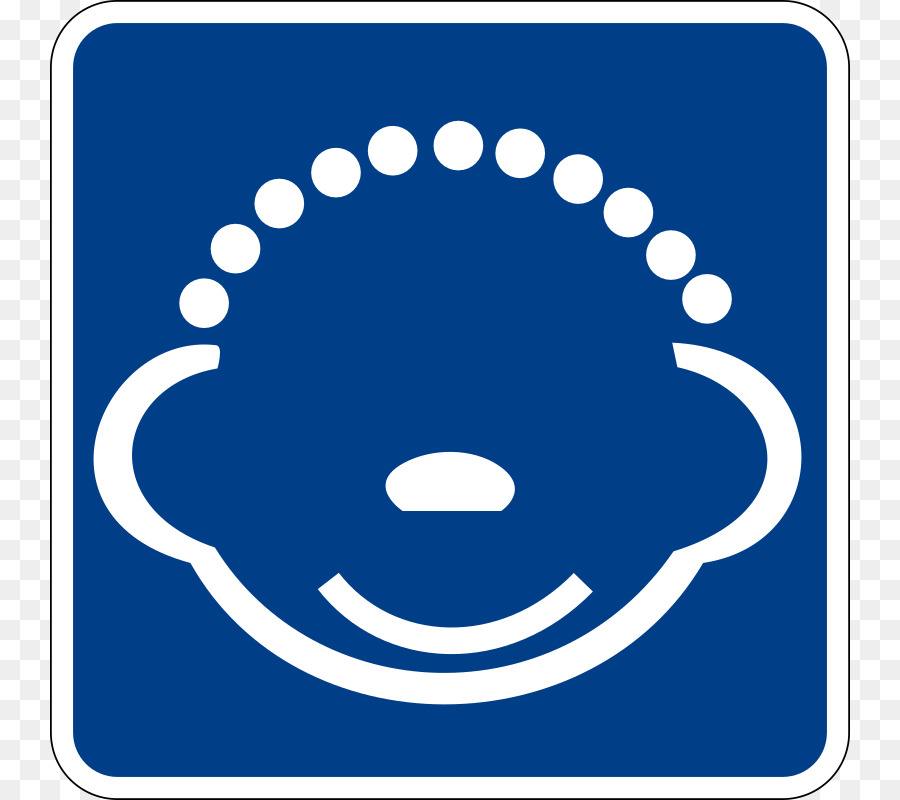 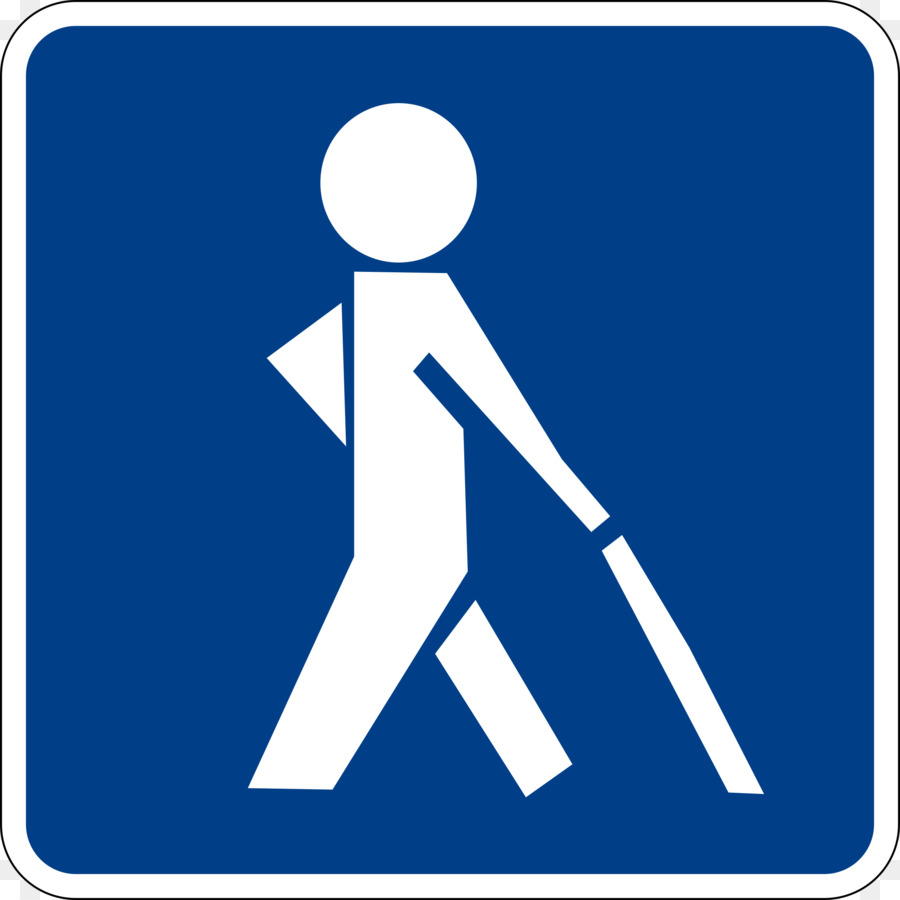 PSICOSOCIAL
VISUAL
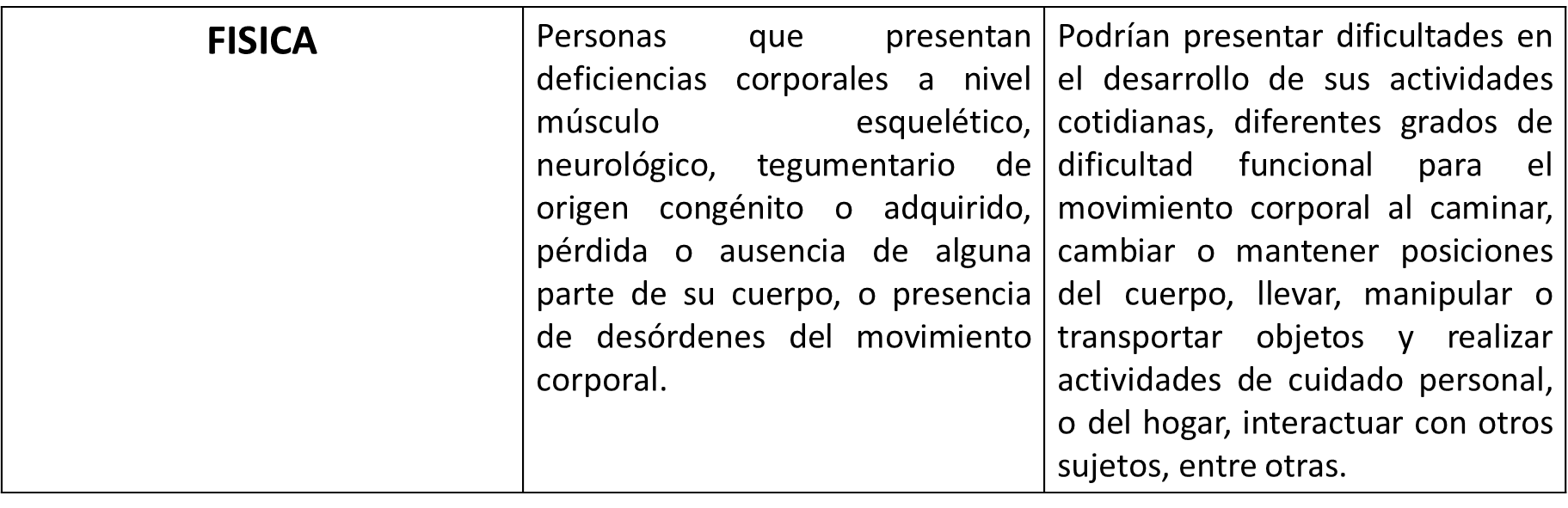 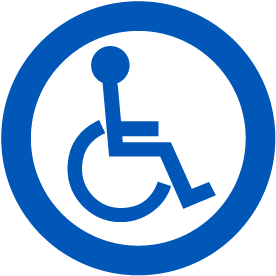 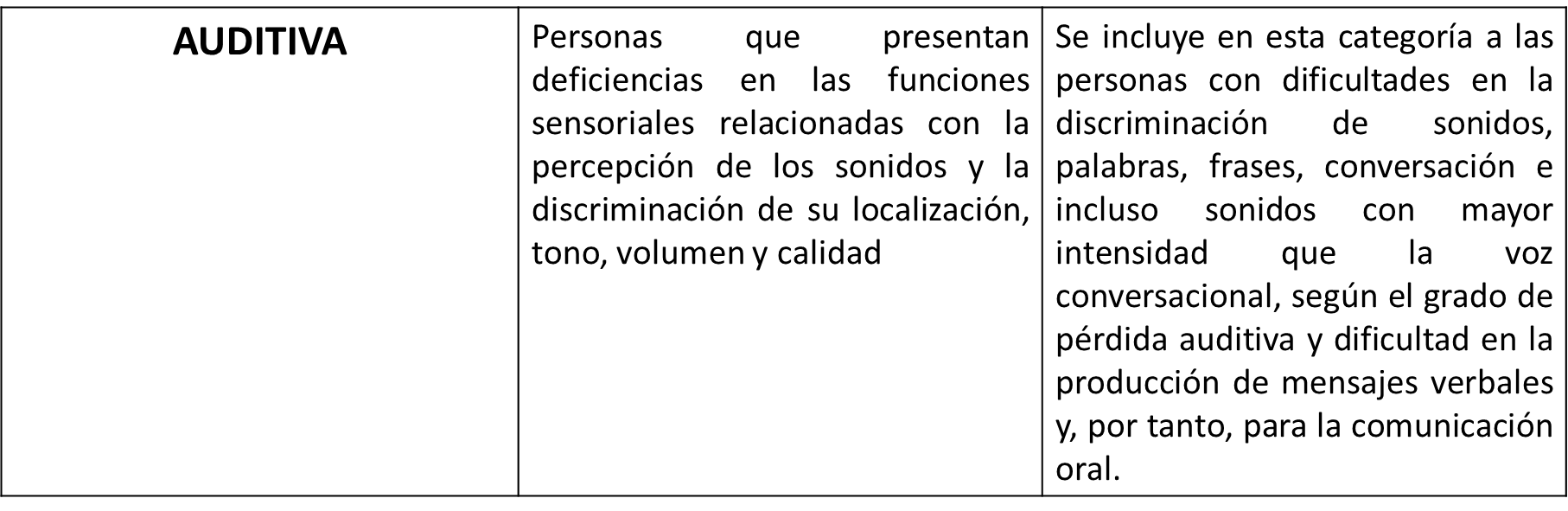 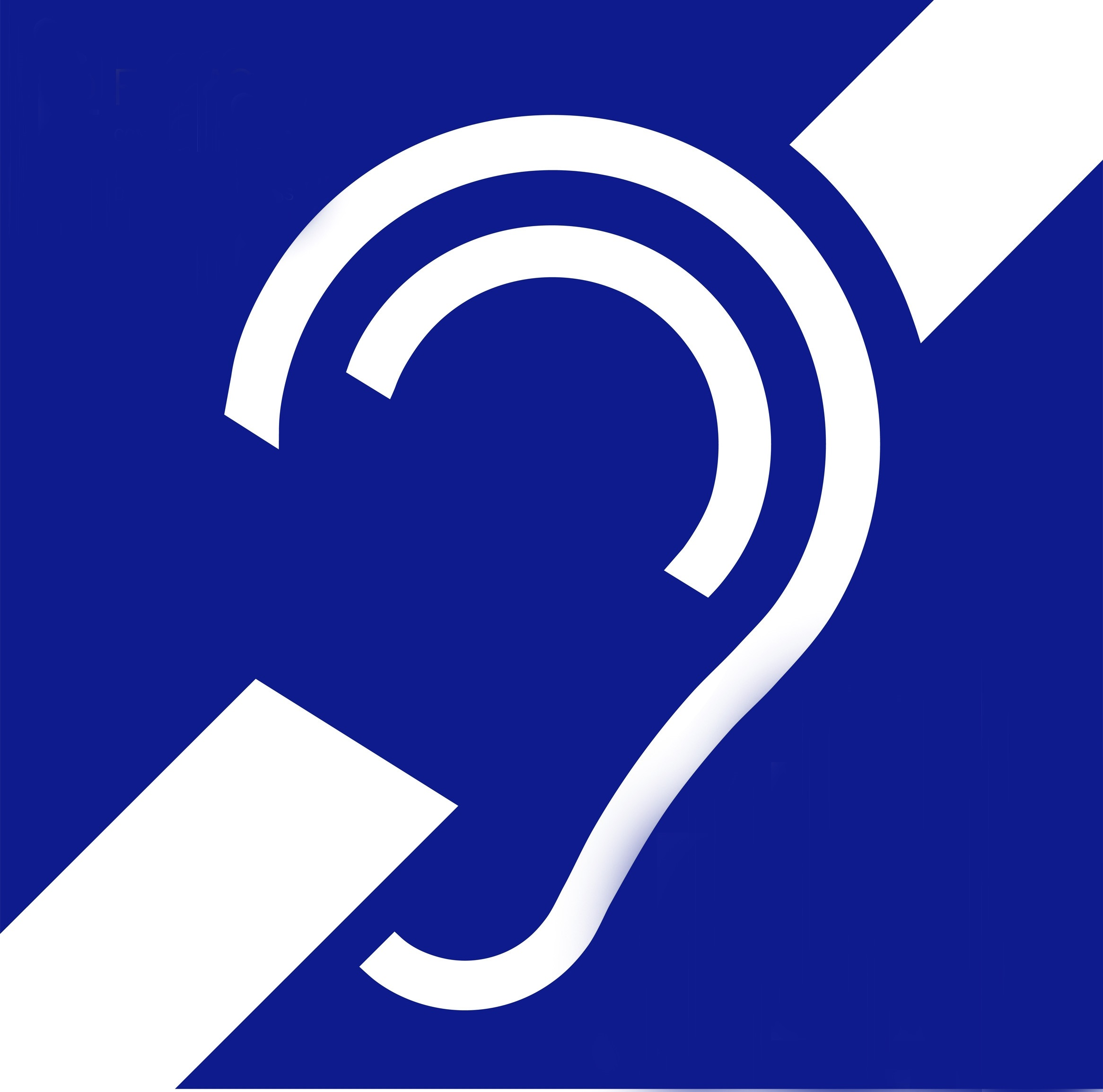 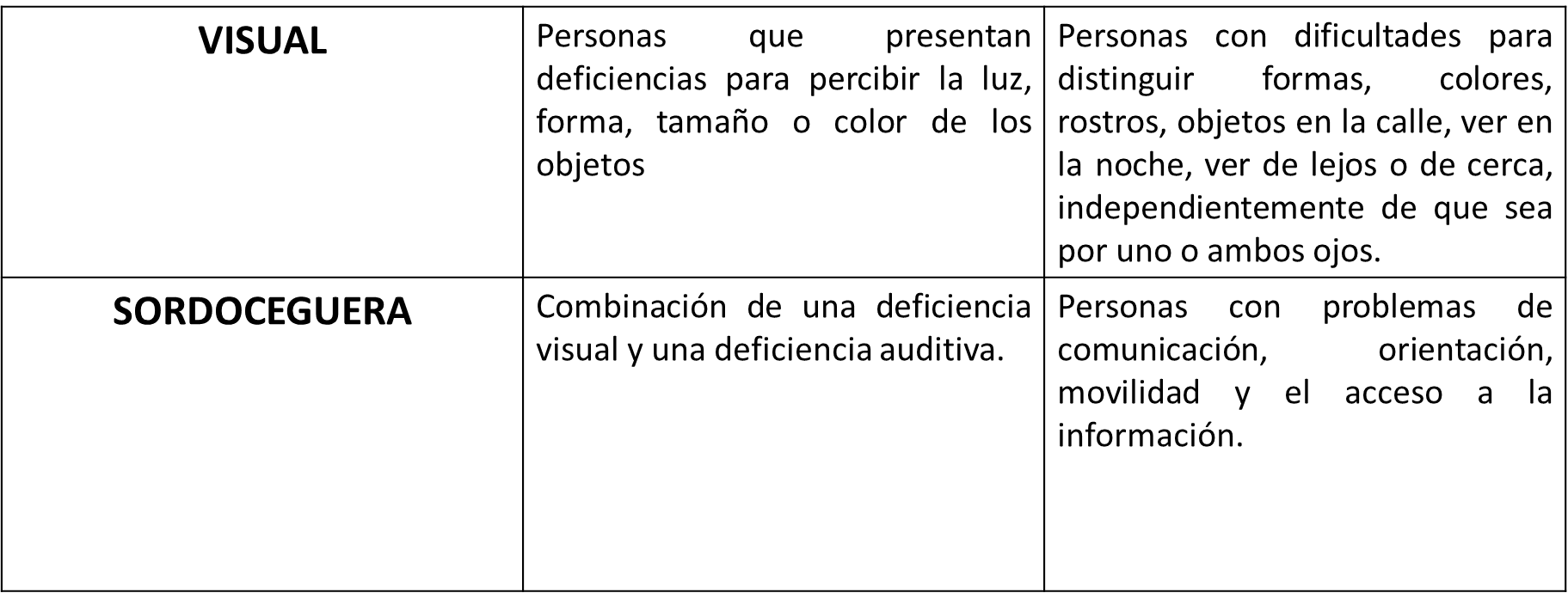 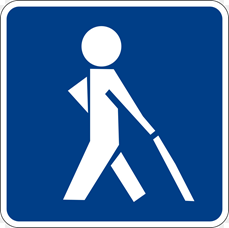 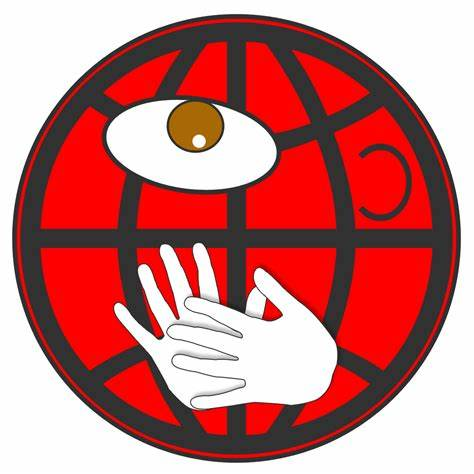 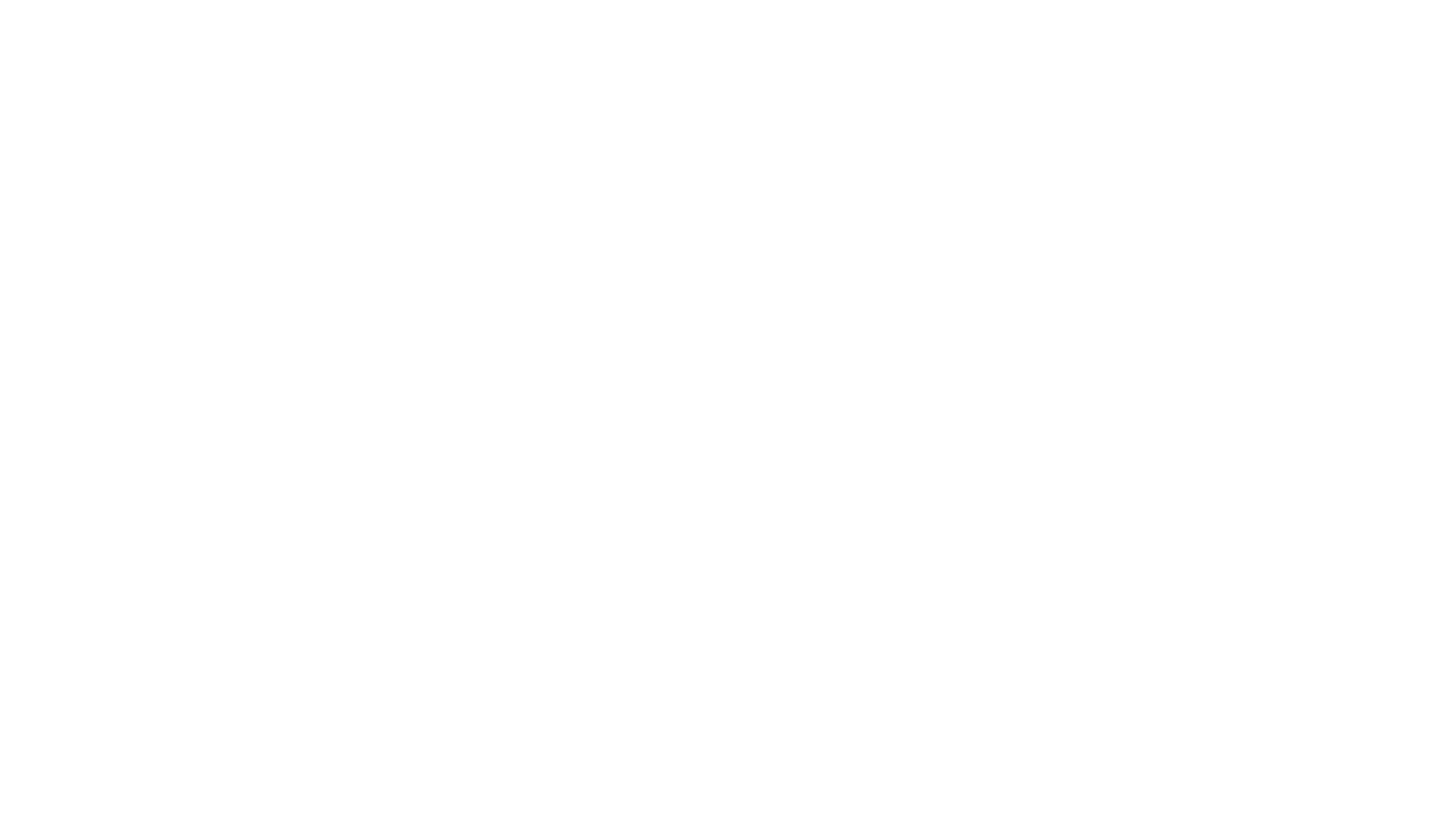 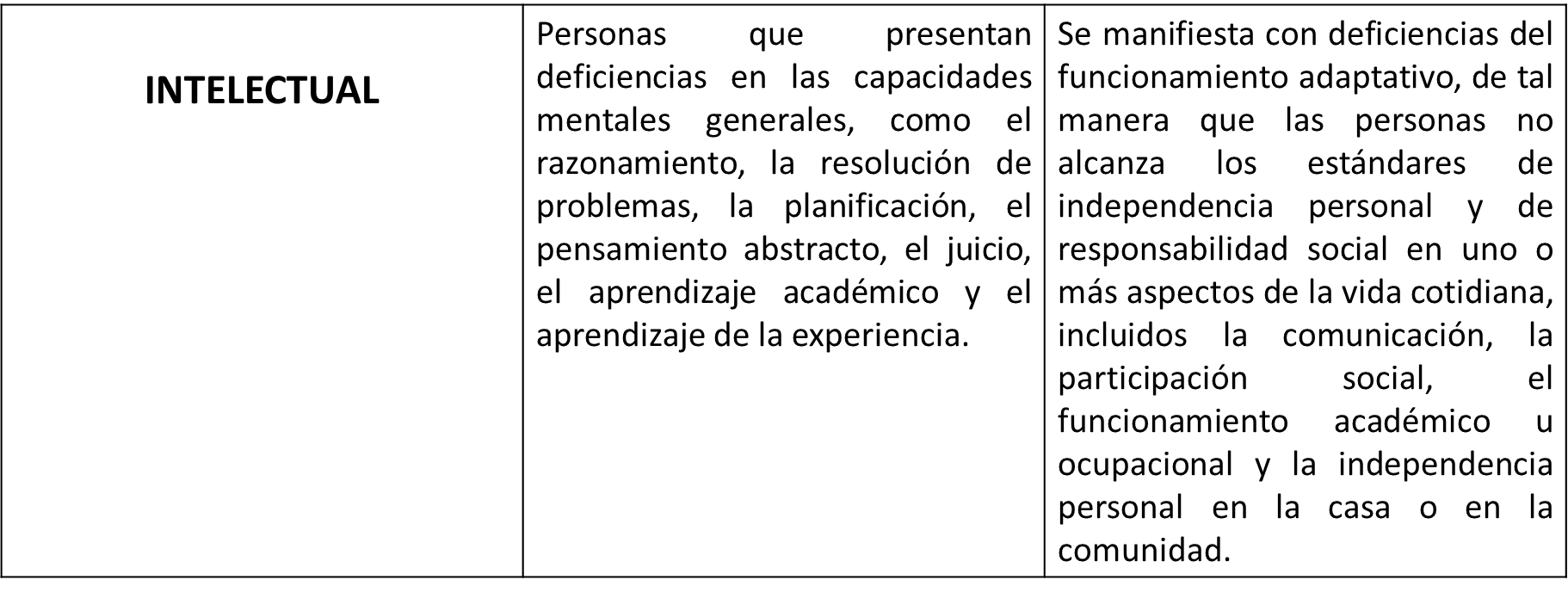 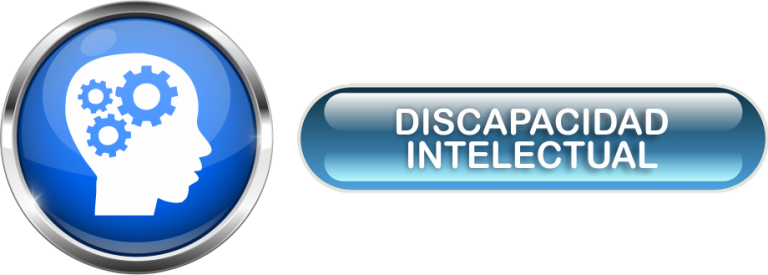 Resolución 1197de 2024
IMAGEN
Define el procedimiento de certificación de discapacidad y registro de localización y caracterización de PcD, como mecanismo para localizar, caracterizar y certificar a las PcD

Actores:
Secretarias de Salud: distrital, departamental y municipal
EAPBs de régimen subsidiado y contributivo
Régimen especial y de excepción y USPEC
IPS
Personas interesadas
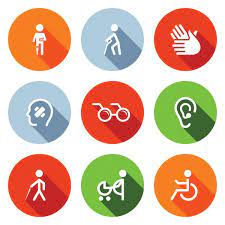 TEMA 1
Que es el certificado?
Es el resultado de la valoración que realiza un equipo multidisciplinario de 3 profesionales en salud de manera simultánea…

Es un documento personal e intransferible 
Únicamente puede ser expedido por las Instituciones Prestadoras de Servicios de Salud (IPS) autorizados por la DTSC
Es un procedimiento libre y voluntario
No tiene costo para el solicitante (FINANCIACION)
No es equivalente a la calificación de perdida de capacidad laboral
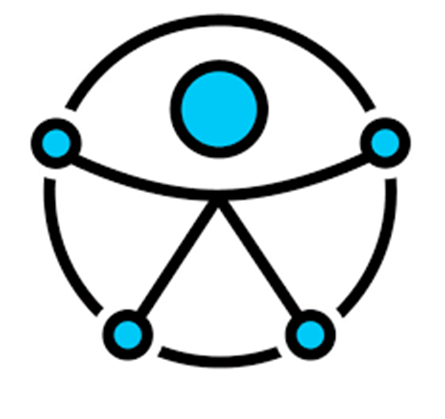 Autorización de los prestadores
IMAGEN
Debe tener mínimo un equipo: Medico y FT, TO, Fonoaudiología, Psicóloga, Enfermería, Optometría o  Trabajo Social.
Servicios habilitados: áreas y modalidades
Apoyos y justes razonables
Infraestructura y conectividad
Capacidad semanal (mínimo 10 x 40 minutos)
DTSC reporta semestralmente – Proceso de inscripción de IPS y usuarios en PISIS
TEMA 1
PERSONA INTERESADA
Solicita en lugar de residencia
Información general
Copia HC: CIE
Modalidad de cita
Apoyos o ajustes
SECRETARIA DE SALUD
Explica proceso
Revisa solicitud, acepta o devuelve
Solicita cita/genera orden de valoración
IPS CERTIFICADORA
Agenda
Evalúa
Registra
Entrega certificado
PcD
Lleva HC y soportes
Participa activamente en proceso
Manifiesta o no aceptación
Uso de certificado
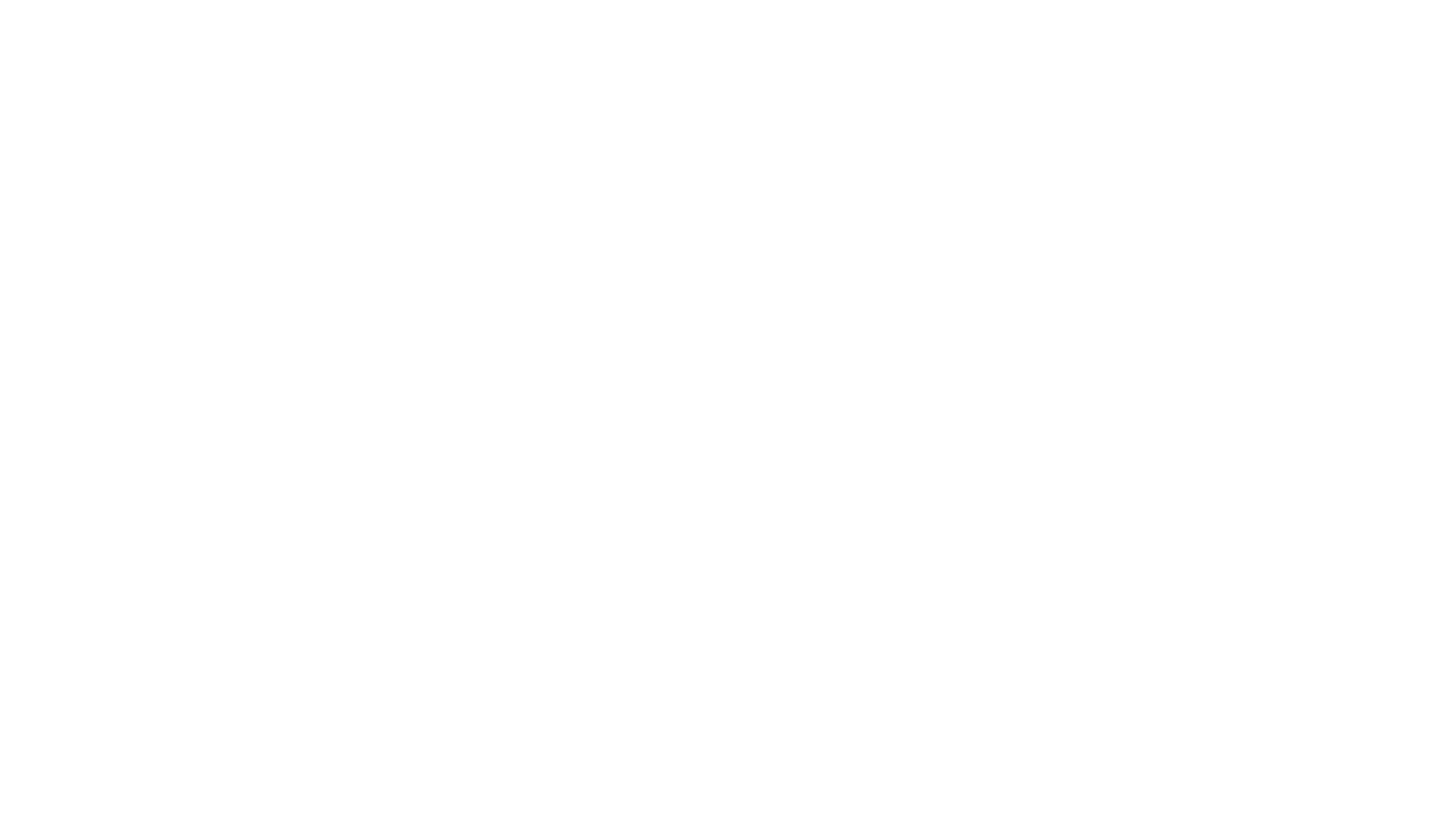 USOS CERTIFICADO
DEMOSTRAR CONDICION PARA ACCEDER A PROGRAMAS Y SERVICIOS
ADULTO MAYOR REDUCCION EDAD
EPS PARA PERMANENCIA Y COPAGOS
PROGRAMAS CONFA: SUBSIDIOS (DOBLE SUBSIDIO, VIVIENDA, ETC)
UNIDAD DE VÍCTIMAS PRIORIZACION DE  INDEMNIZACIÓN
MINISTERIO DE TRABAJO: ASIGNACION DE PUNTAJE EN LAS LICITACIONES Y REDUCCION DE IMPUESTOS AL EMPLEADOR
ICFES: MODIFICACIÓN DEL EXAMEN (ESTE PROCESO LO DEBE REALIZAR EL COLEGIO)
SENA E ICETEX: OFERTAS INSTITUCIONALES
CONSIDERACIONES
Segunda valoración
Renovaciones
El certificado  de discapacidad lo debe actualizar la persona con discapacidad en los siguientes casos:

Cuando el menor de edad certificado cumpla seis (6) años.

Cuando el menor de edad certificado cumpla dieciocho (18) años.

Cuando a criterio del médico tratante se modifiquen las deficiencias corporales, limitaciones en las actividades o restricciones en la participación, por efecto de la evolución positiva o negativa de la condición de salud.
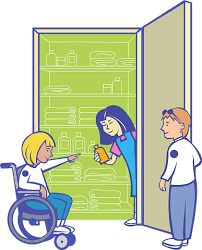 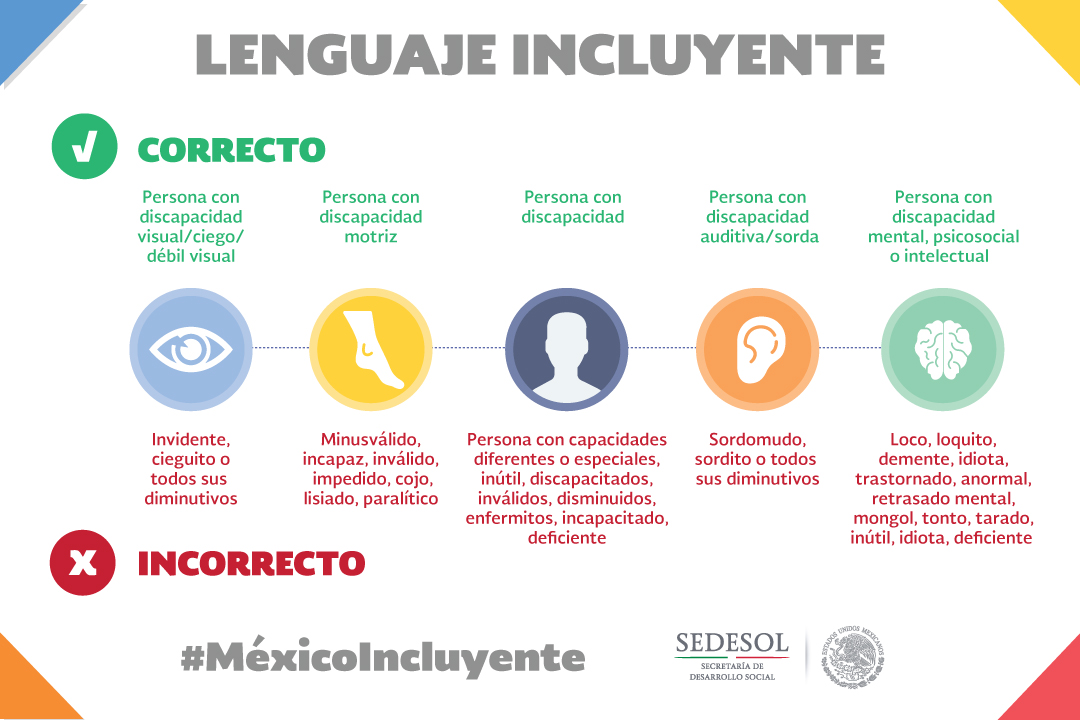 Barreras
Cualquier tipo de obstáculo que impida el ejercicio efectivo de los derechos de las personas con algún tipo de discapacidad. 

Estas pueden ser:

Actitudinales: Aquellas conductas, palabras, frases, sentimientos, preconcepciones, estigmas, que impiden u obstaculizan el acceso en condiciones de igualdad de las personas con y/o en situación de discapacidad a los espacios, objetos, servicios y en general a las posibilidades que ofrece la sociedad.

Comunicativas: Aquellas que impiden o dificultan el acceso a la información, a la consulta, al conocimiento y en general, el desarrollo en condiciones de igualdad del proceso comunicativo de las personas con discapacidad a través de cualquier medio o modo de comunicación, incluidas las dificultades en la interacción comunicativa de las personas.

Físicas: Aquellos obstáculos materiales, tangibles o construidos que impiden o dificultan el acceso y el uso de espacios, objetos y servicios de carácter público y privado, en condiciones de igualdad por parte de las personas con discapacidad.
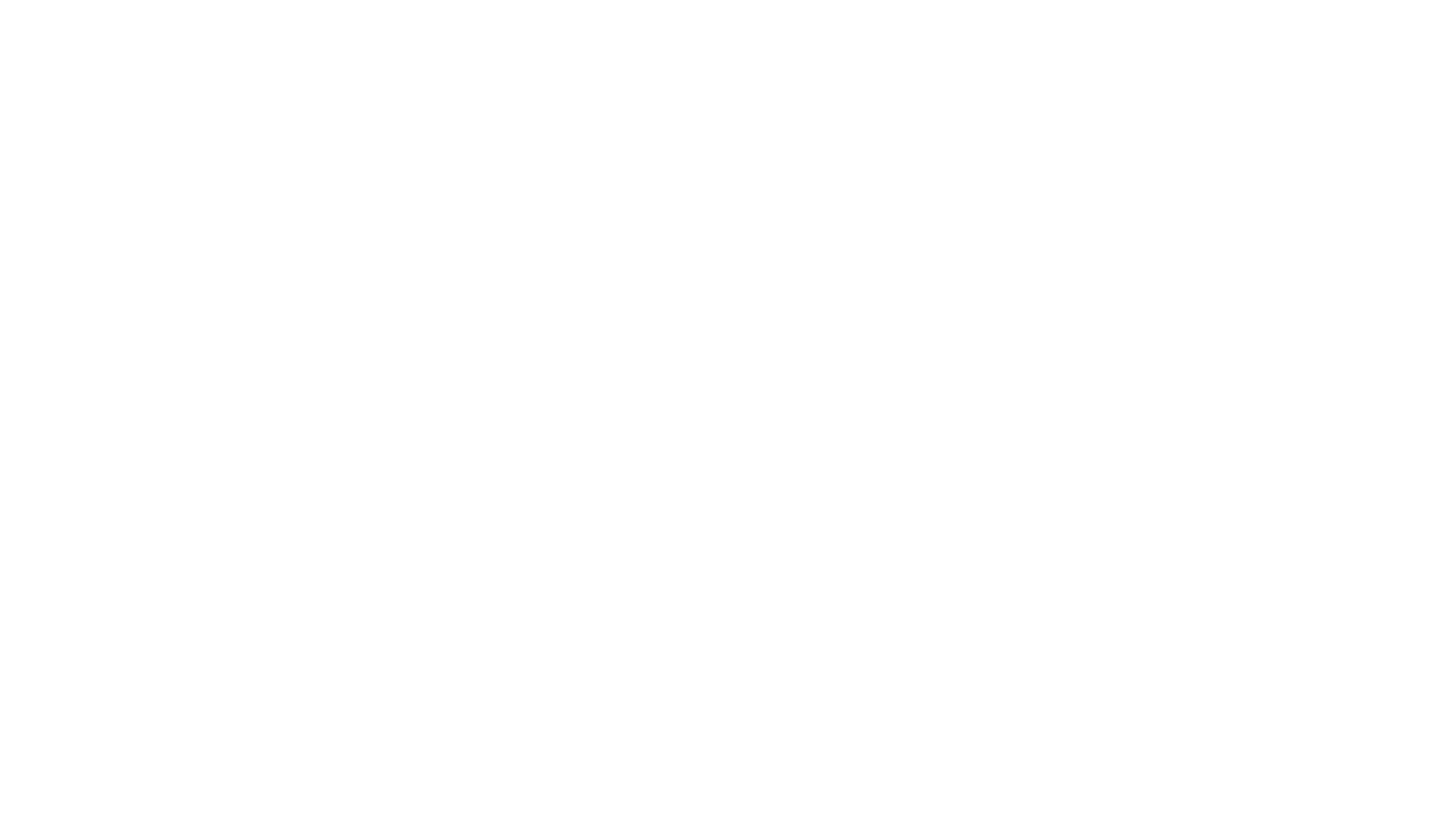 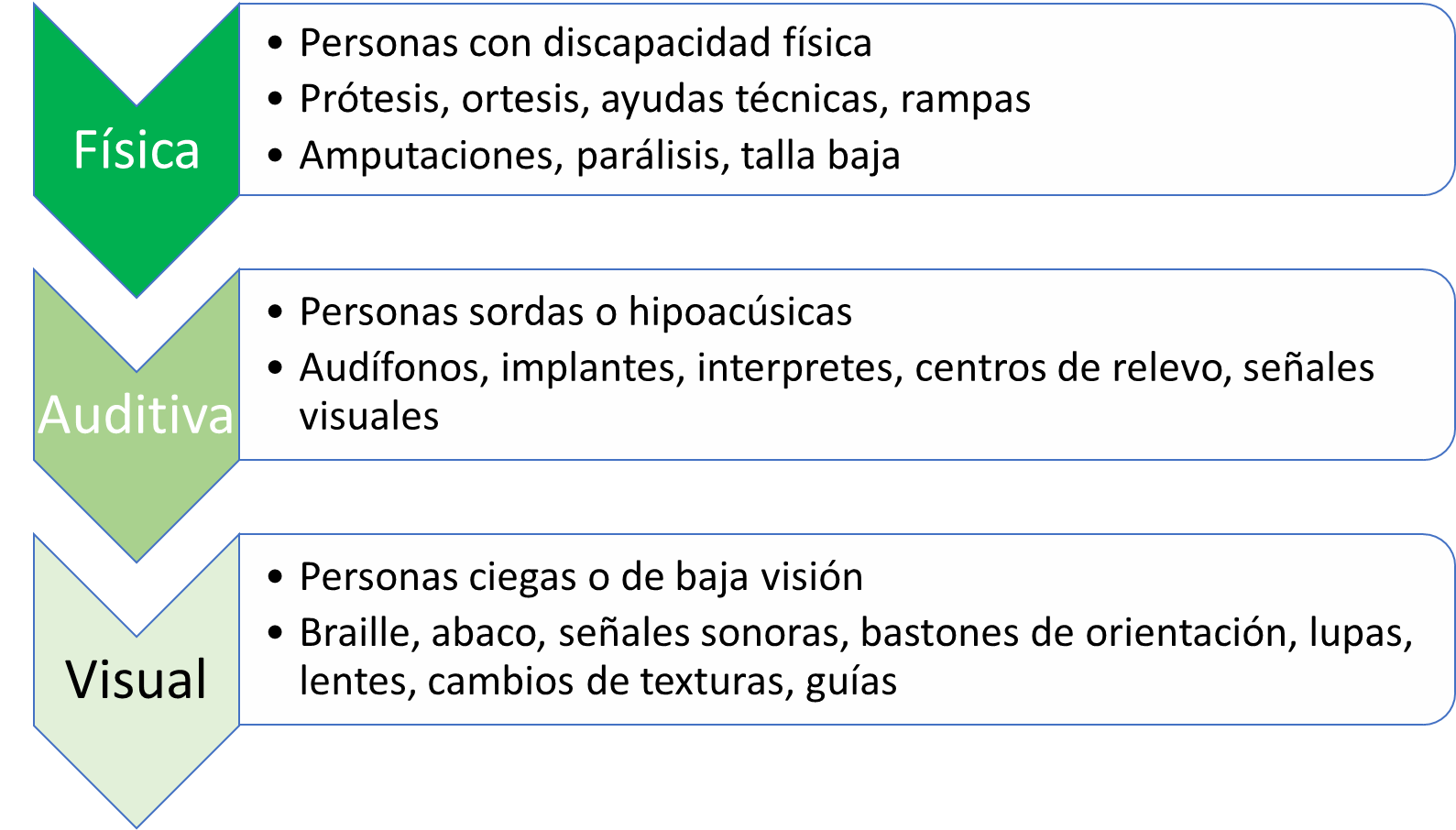 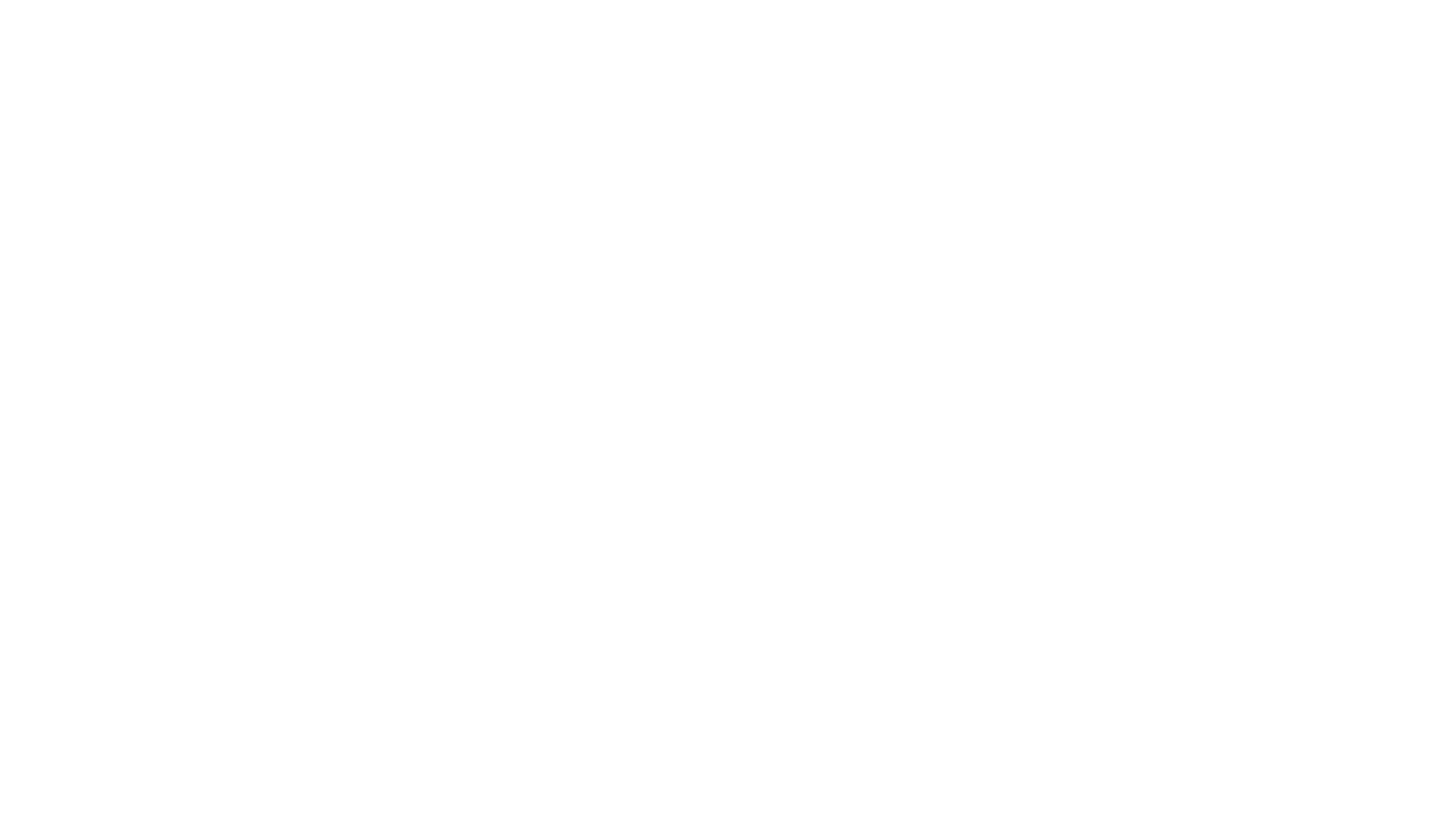 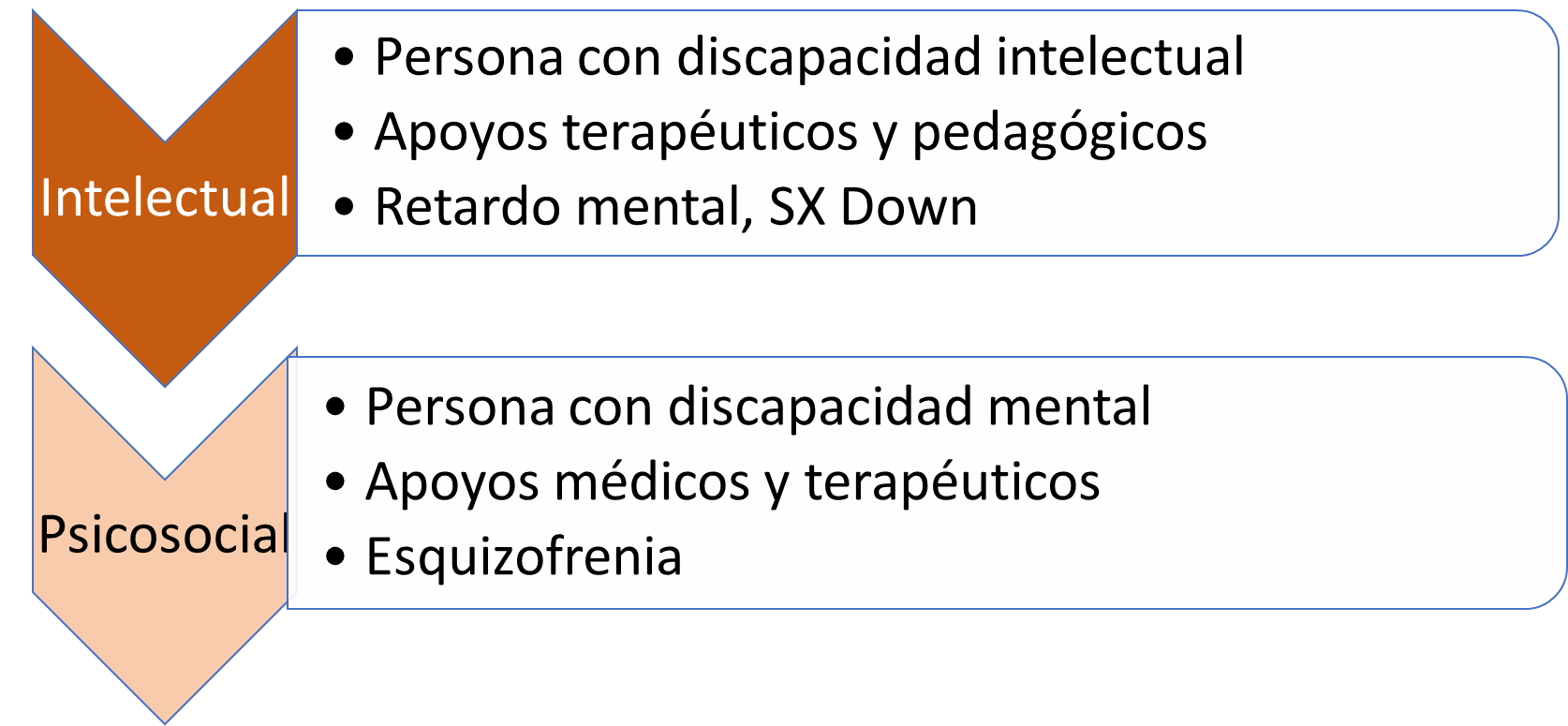 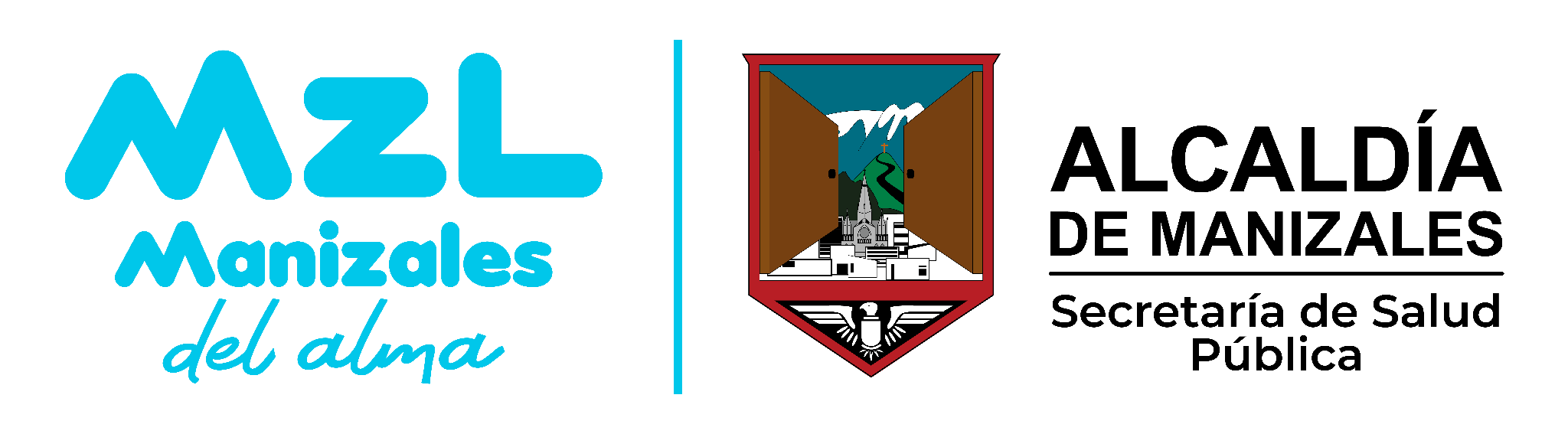